Machine Learning-Driven Determination of 3D Structures of Molecular Clouds in High-Resolution mm Images
Efe Öztaban

Sabancı University
Emrah Kalemci (Sabanci University) 
Ahmed Abdullah Abbasi,
 Atakan Saraçyakupoğlu (Sabanci University),

 Maria Diaz-Trigo (ESO), Thomas Stanke (MPE)
 Tom Maccarone (Texas Tech), John Tomsick (SSL, UC Berkeley) Simone Migliari (ESA), James Miller-Jones (Curtin)
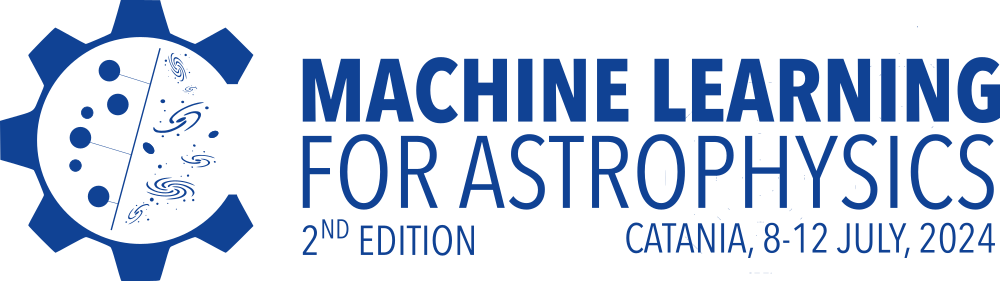 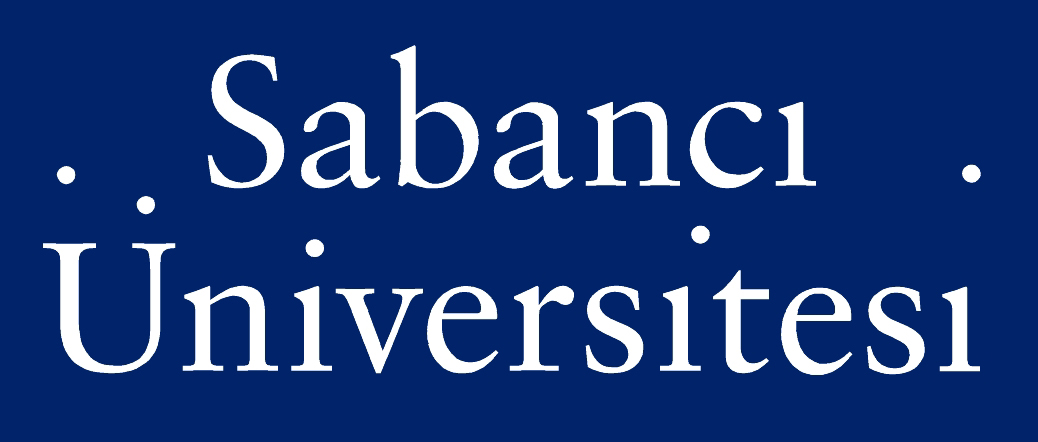 OVERVIEW OF MY TALK
Dust Scattering Halos
Our Method to Determine the Source Distance
Our Test Source:  4U 1630-47 and Our Datasets
Molecular Clouds in the Line of Sight

Objectives and Constraints
High-Resolution mm Images
Finding the 3D Structure of the Clouds
Local Peak Detection
Data Segmentation
Removal of Non-Cloud Regions
Clustering
Results

DSH Simulations
Future Work
‹#›
ML4ASTRO2                                            Efe Öztaban
DUST SCATTERING HALOS
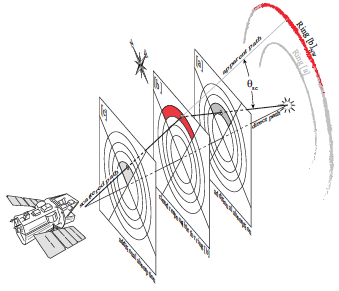 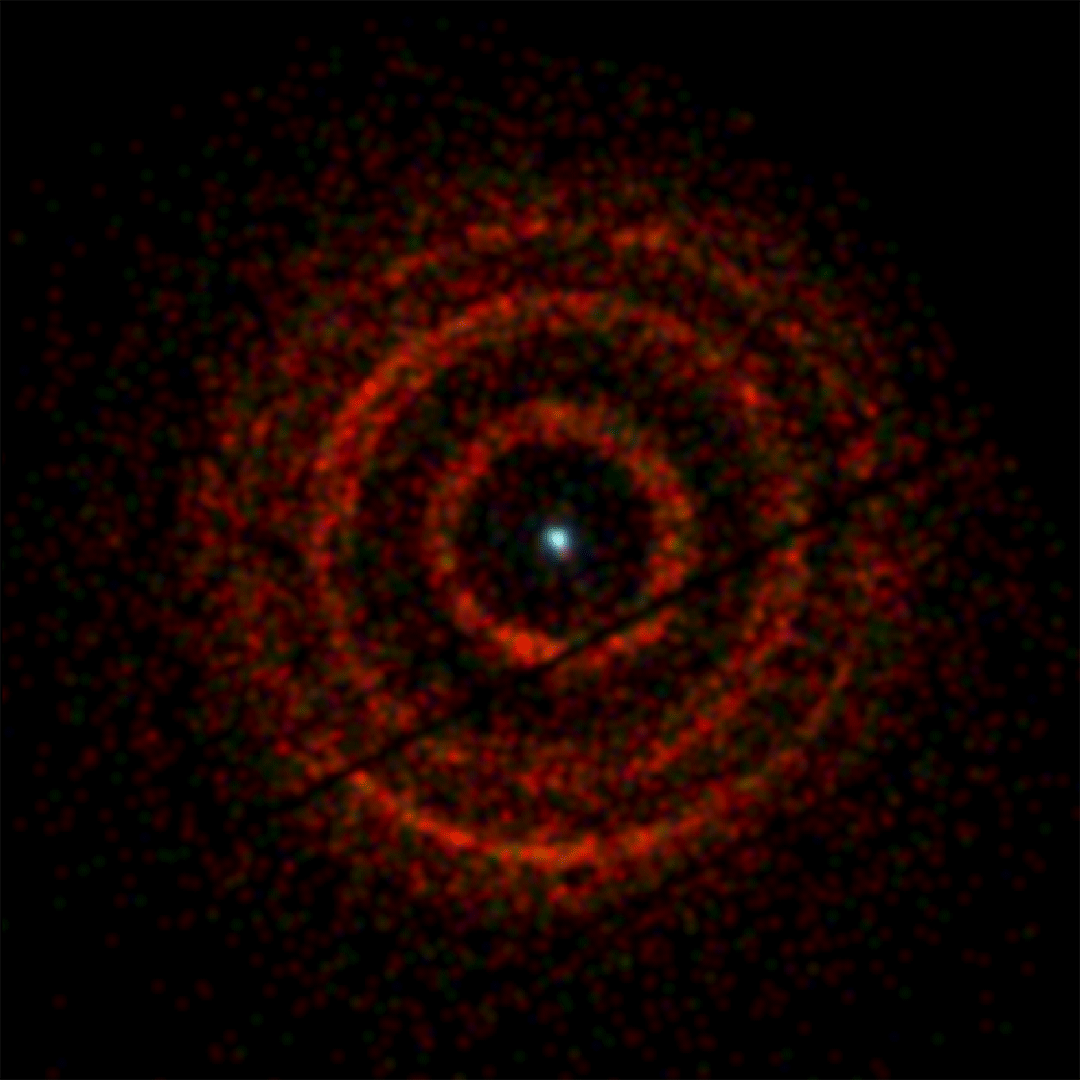 V404 Cygni,  Andrew Beardmore (Univ. of Leicester) 
and NASA/Swift
Heinz et al. 2016
‹#›
ML4ASTRO2                                            Efe Öztaban
DUST SCATTERING HALOS
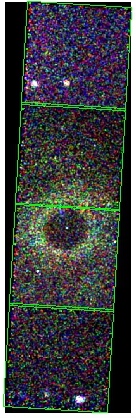 Why to study DSH?
DSH intensity, shape and spectral properties depend on the distance to the source, its intrinsic spectrum and time history, the distribution of dust grains and their size and composition! 
So, we can learn about these from studying DSHs
But, how can we determine the distance of the source object by studying it’s DSH?
DSH of 4U 1630-47 from Chandra (2016)
‹#›
ML4ASTRO2                                            Efe Öztaban
OUR METHOD TO DETERMINE THE SOURCE DISTANCE
Create 3D cloud shapes using the mm data from APEX. 
Determine cloud distances using a standard Galaxy rotation curve. 
Place each cloud at either the near distance or the far distance 
Using the flux history from the source and the methodology outlined in Kalemci. E, et al., regenerate the scattering halo 
A self absorption correction applied to take into account extinction for the clouds in front of the clouds that emitted X-rays.
Best fit to observation data is selected among the simulated DSH images and distance of the source and clouds are determined by used parameters.
So, we need the 3D structure of the molecular clouds in the line of sight!
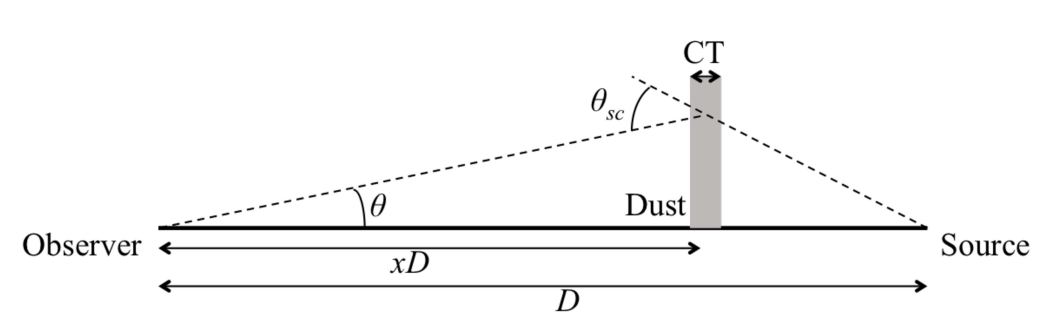 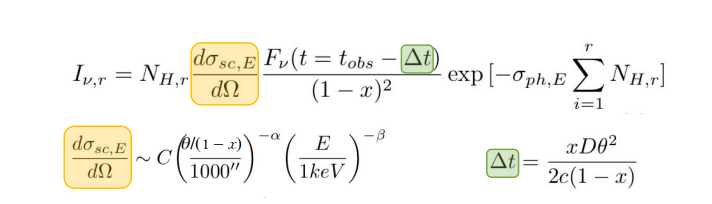 Kalemci, E., Maccarone, T. J., & Tomsick, J. A. (2018). A dust-scattering halo of 4U 1630–47 observed with chandra and swift: new constraints on the source distance. The Astrophysical Journal, 859(2), 88.
‹#›
ML4ASTRO2                                            Efe Öztaban
OUR TEST SOURCE: 4U 1630-47 and OUR DATASETS
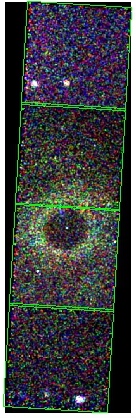 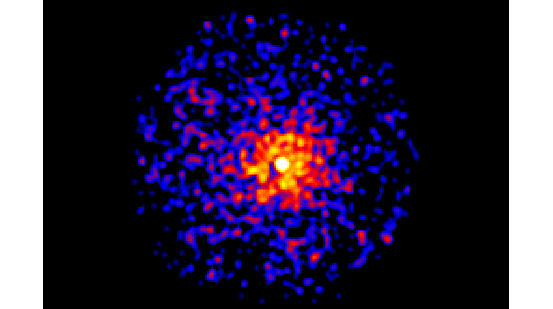 Source Object: 4U 1630-47 
a Galactic black hole transient (GBHT) 


Our datasets:
Chandra X-ray image from the outburst decay in 2016 

SWIFT XRT images from 2016 decay
SWIFT XRT images from 2023
MAXI and NICER light curves 
(required for flux history)

APEX mm images 12CO, 13CO
Other mm surveys (low resolution)
DSH of 4U 1630-47 observed with Chandra on the left and observed with SWIFT on the right
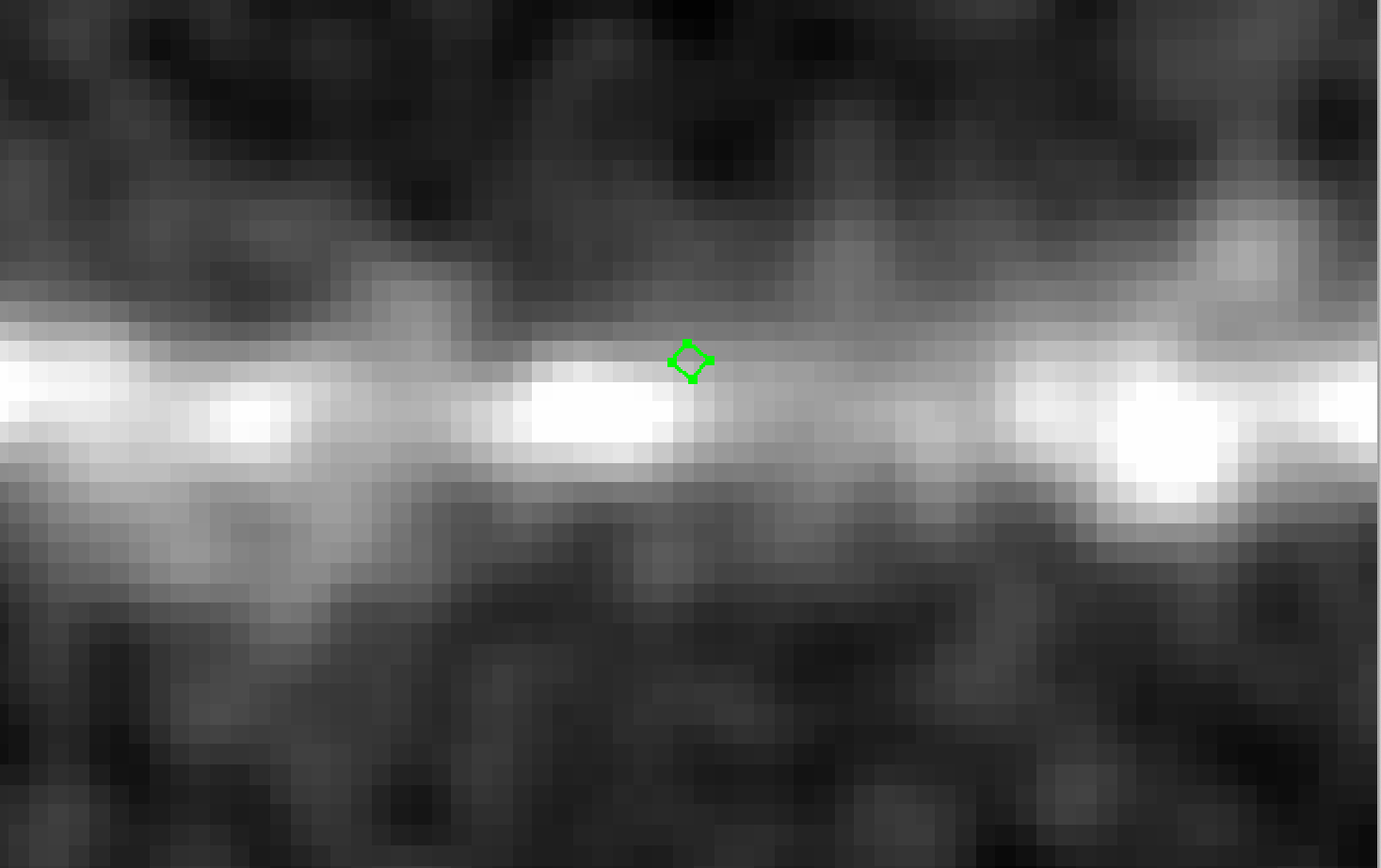 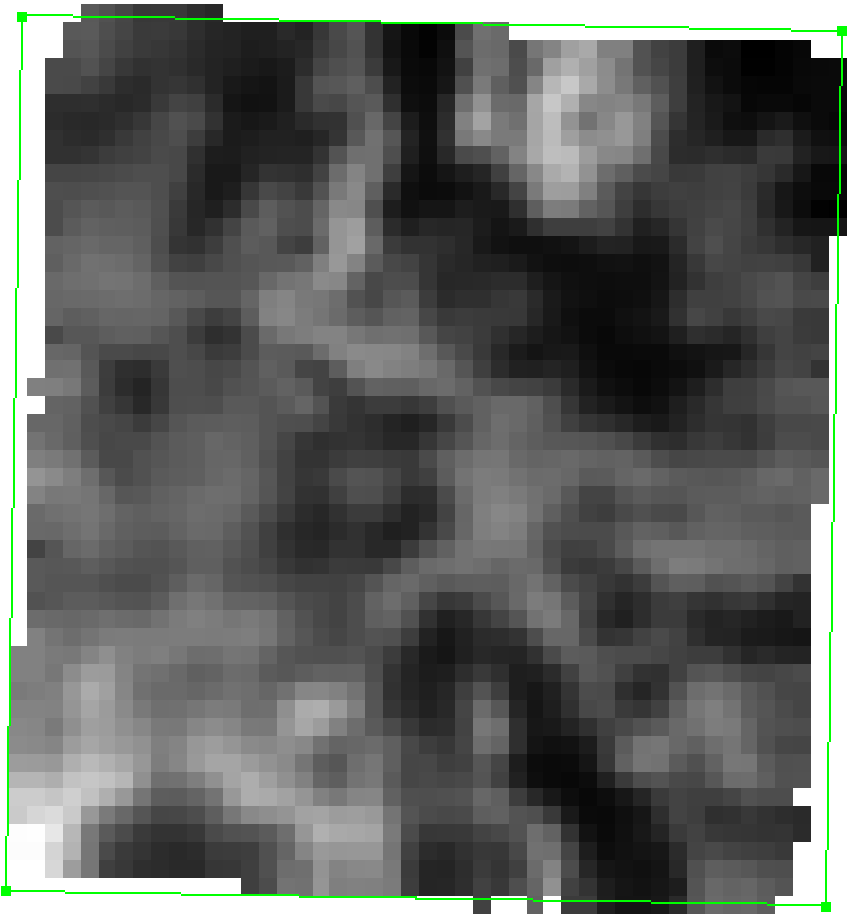 Planck angular resolution: Planck 10’
Bronfman Survey: 7.5’ x 7.5’ resolution
APEX resolution=0.5’
APEX 12CO
‹#›
ML4ASTRO2                                            Efe Öztaban
MOLECULAR CLOUDS IN THE LINE OF SIGHT
distance ambiguity
There are 15 molecular clouds in the line of sight.
Molecular emission of clouds (especially 12CO and 13CO) can be used to determine radial velocities through Doppler shifts.
Each radial velocity implies a far and a near distance (based on galactic rotational curve model)
So, there is a distance ambiguity for each molecular cloud.
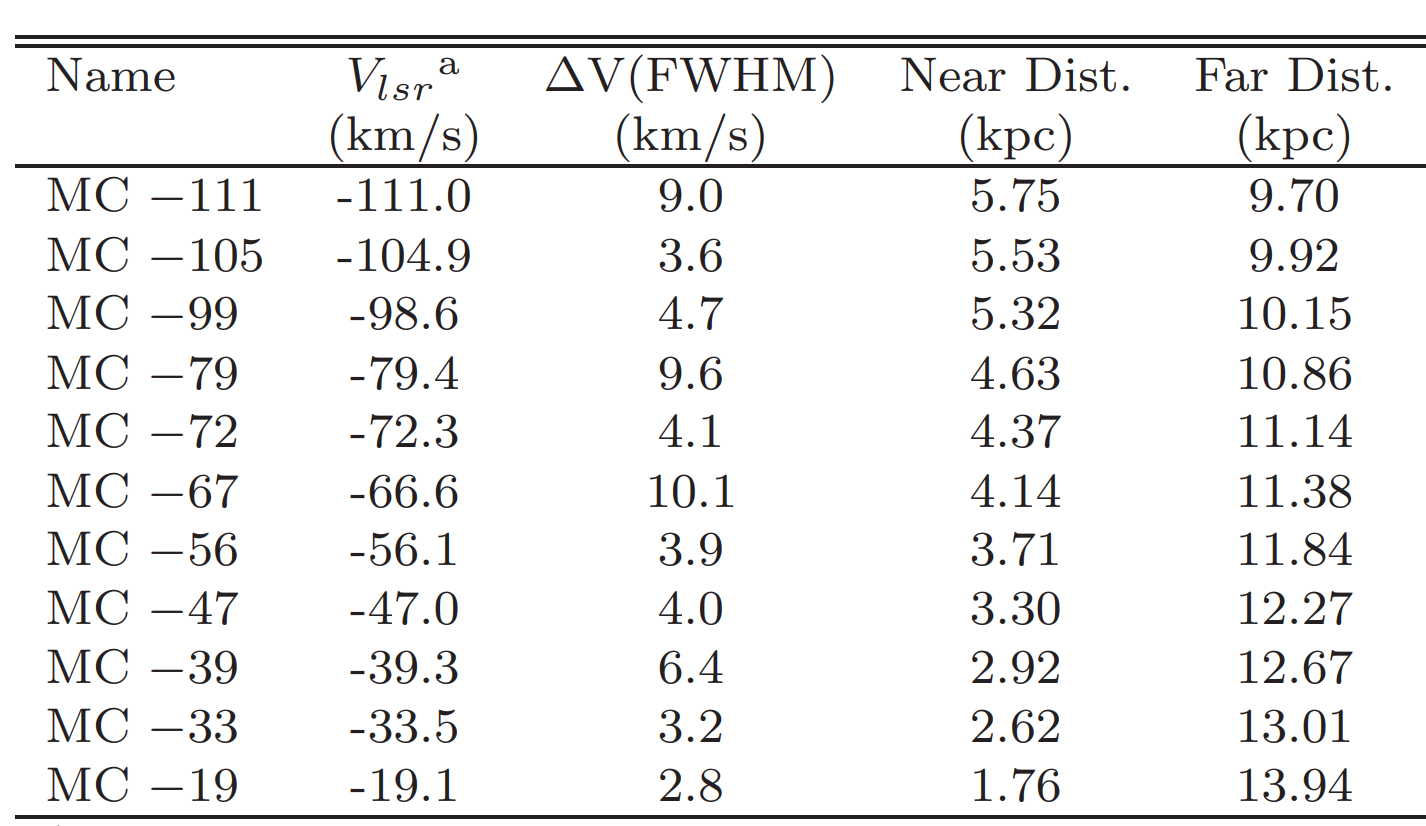 ‹#›
ML4ASTRO2                                            Efe Öztaban
HIGH-RESOLUTION mm IMAGES
From APEX (Atacama Pathfinder EXperiment) telescope 
500 mm wave images each with different velocities
2 type of the data (for 12CO and 13CO molecules)
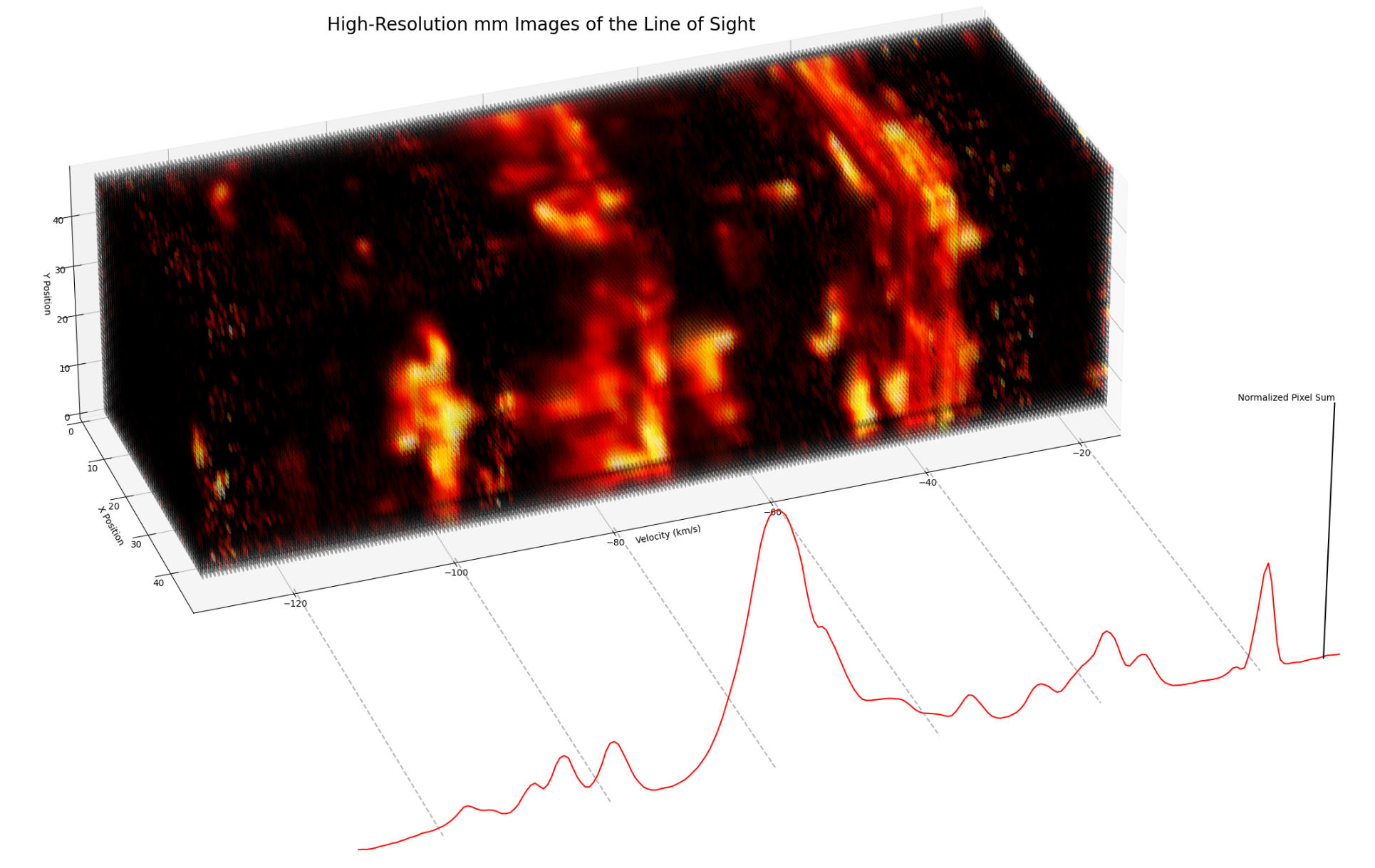 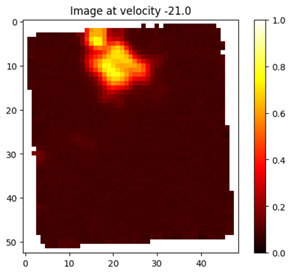 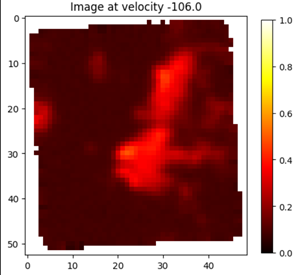 ‹#›
ML4ASTRO2                                            Efe Öztaban
PROJECT OBJECTIVES AND CONSTRAINTS
Objective: Determining the 3D structure of interstellar molecular clouds in the line of sight of 4U 1630-47 from the high-resolution mm wave images.

Constraints: 
There are spatial overlaps of clouds in the data
requires splitting some data points (pixels in the images) into several clusters
Data has a very narrow field of view
images only capture a limited portion of the some clouds
Literature: There are methods in the literature:
Clumpfind (Stutzki et al. 1990)
Gauss Clumps (Williams et al. 1994)
FellWalker (Berry, D. S. 2015)
Denograms (Rosolowsky et al. 2008)
more…

But, these algorithms did not create meaningful results for our data because of our constraints.
‹#›
ML4ASTRO2                                            Efe Öztaban
FINDING THE 3D STRUCTURE OF THE CLOUDS
Aim: Constructing 3D shapes of the clouds from 500 APEX mm images 
Method: Forming clouds by clustering the data with a ML algorithm and fitted Gaussian centers
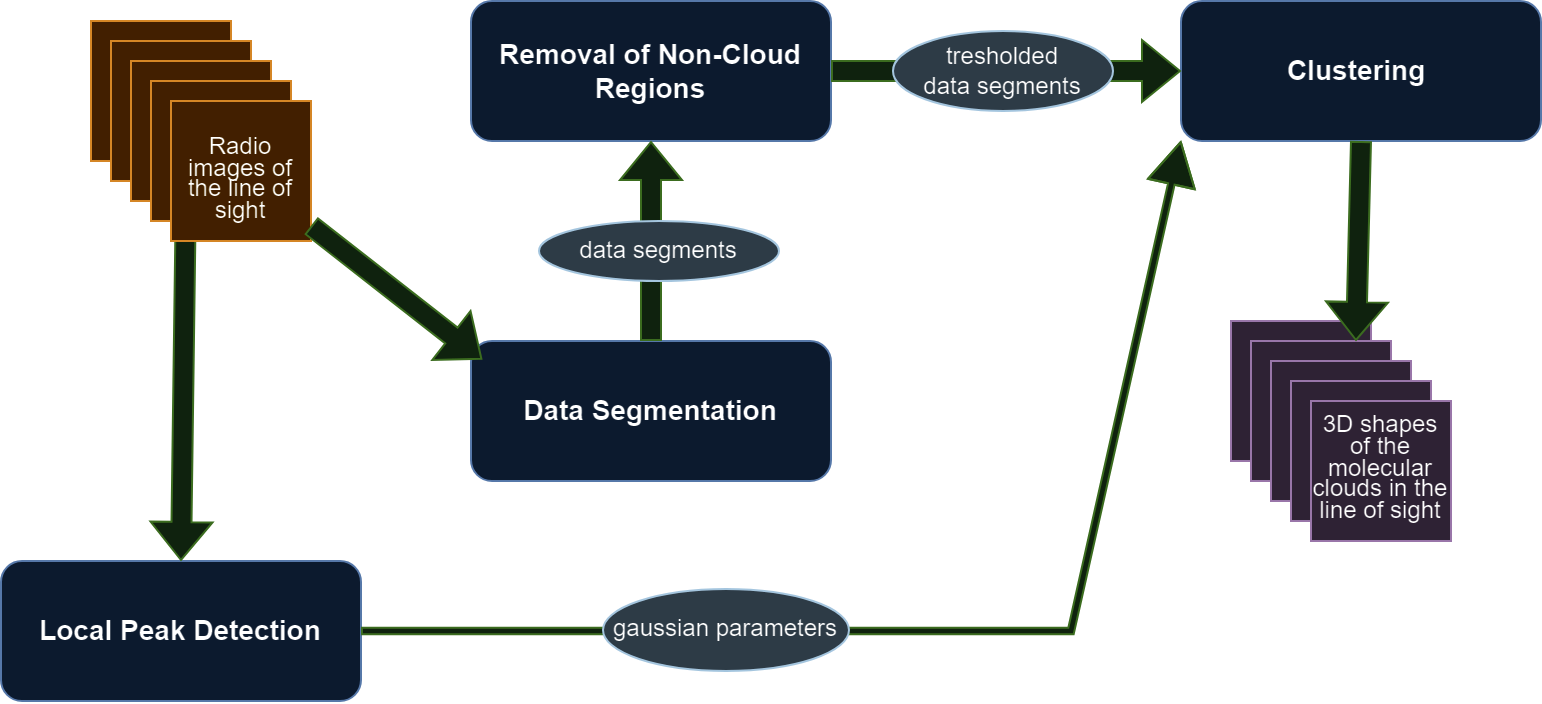 ‹#›
ML4ASTRO2                                            Efe Öztaban
1)	LOCAL PEAK DETECTION
Gaussian decomposition to identify local density peaks in the spectral data
Number of the clouds (clusters) and peak velocity of the clouds (cluster centers) are detected
E
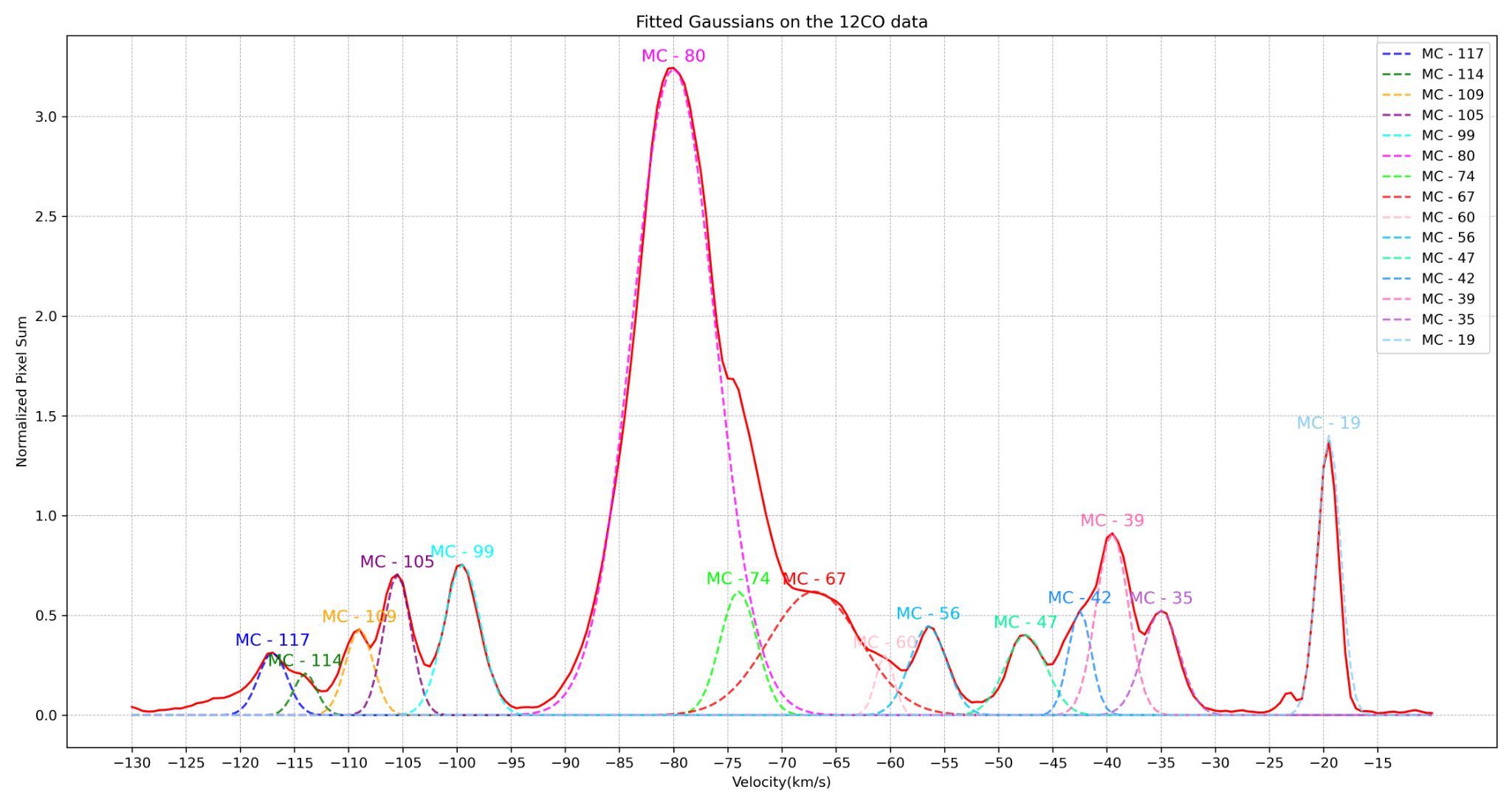 ‹#›
ML4ASTRO2                                            Efe Öztaban
2)  DATA SEGMENTATION
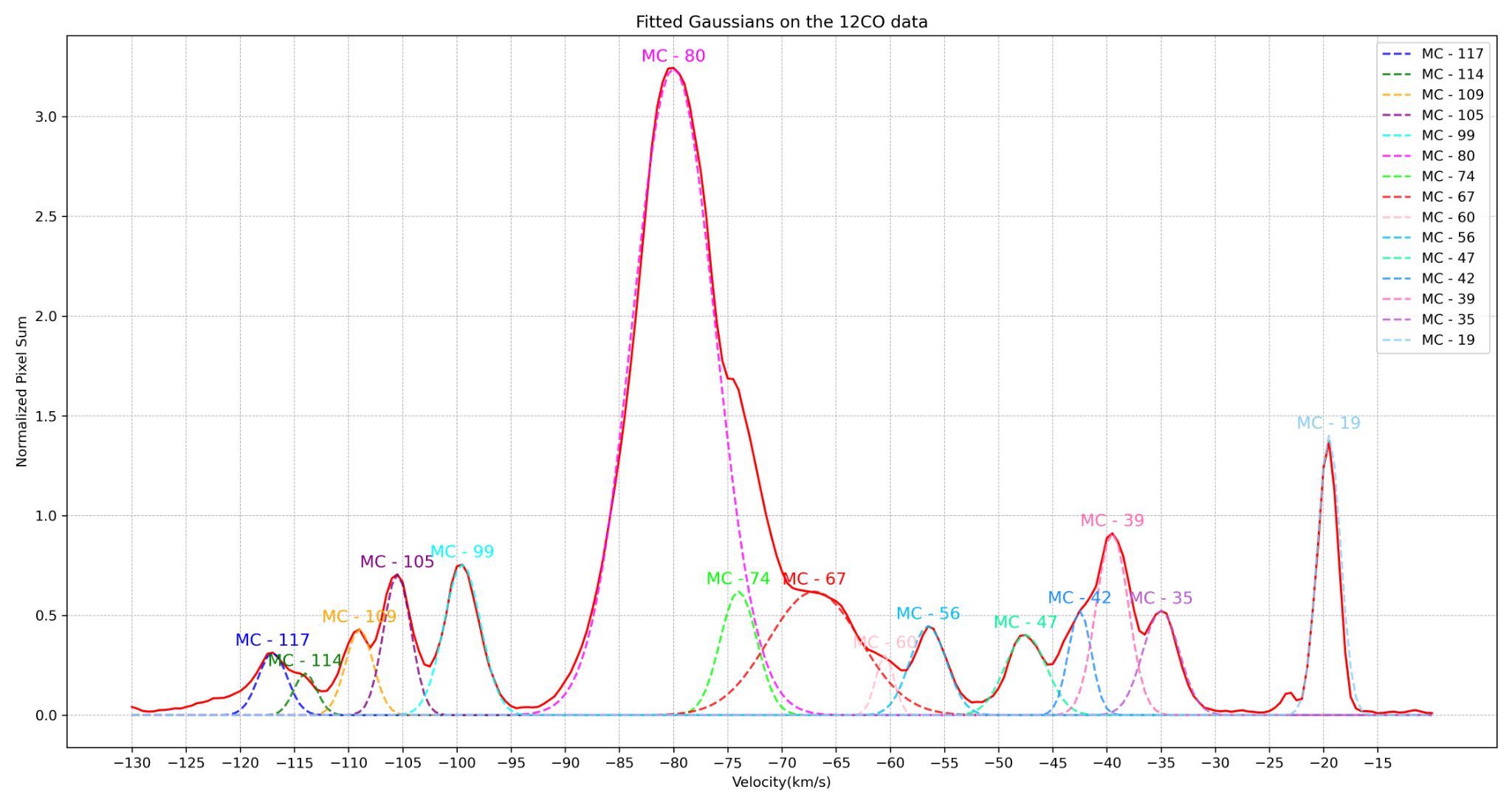 ‹#›
ML4ASTRO2                                            Efe Öztaban
3)  REMOVAL OF NON-CLOUD REGIONS
Image processing methods are used
OTSU thresholding applied for every segment
Adaptive filtering for every region
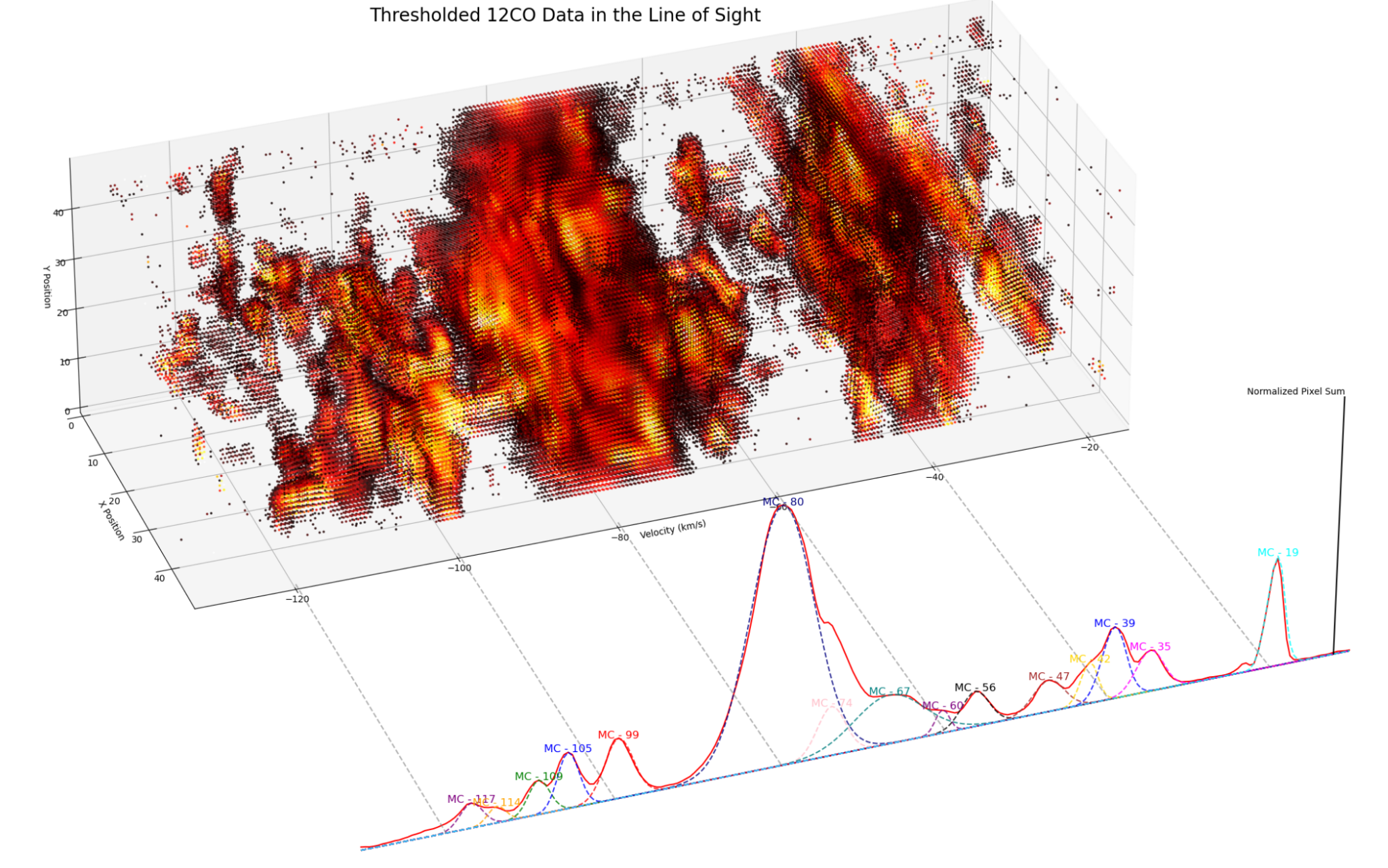 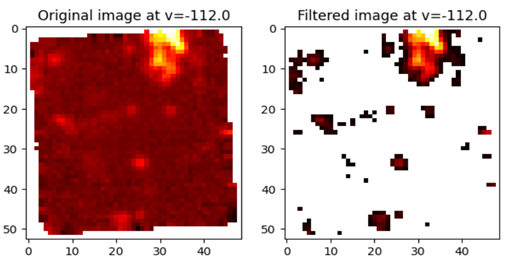 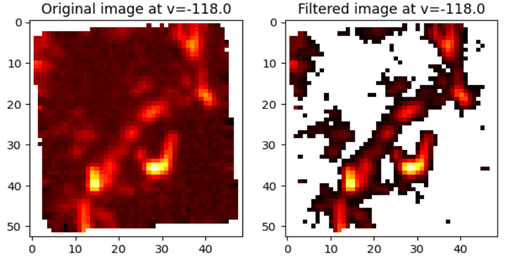 ‹#›
ML4ASTRO2                                            Efe Öztaban
4)  CLUSTERING
Mean-Shift Clustering Algorithm is used.
Mean-Shift algorithm is selected due to its effectiveness in image segmentation.
Detected local peak velocities are used as cluster seeds.


Mean-Shift algorithm is modified as:
Modified to soft clustering
Datapoints (pixels) are splitted into different clusters with soft assignment results
Mean-Shift algorithm is modified in order to overcome the clustering in the overlapping regions.
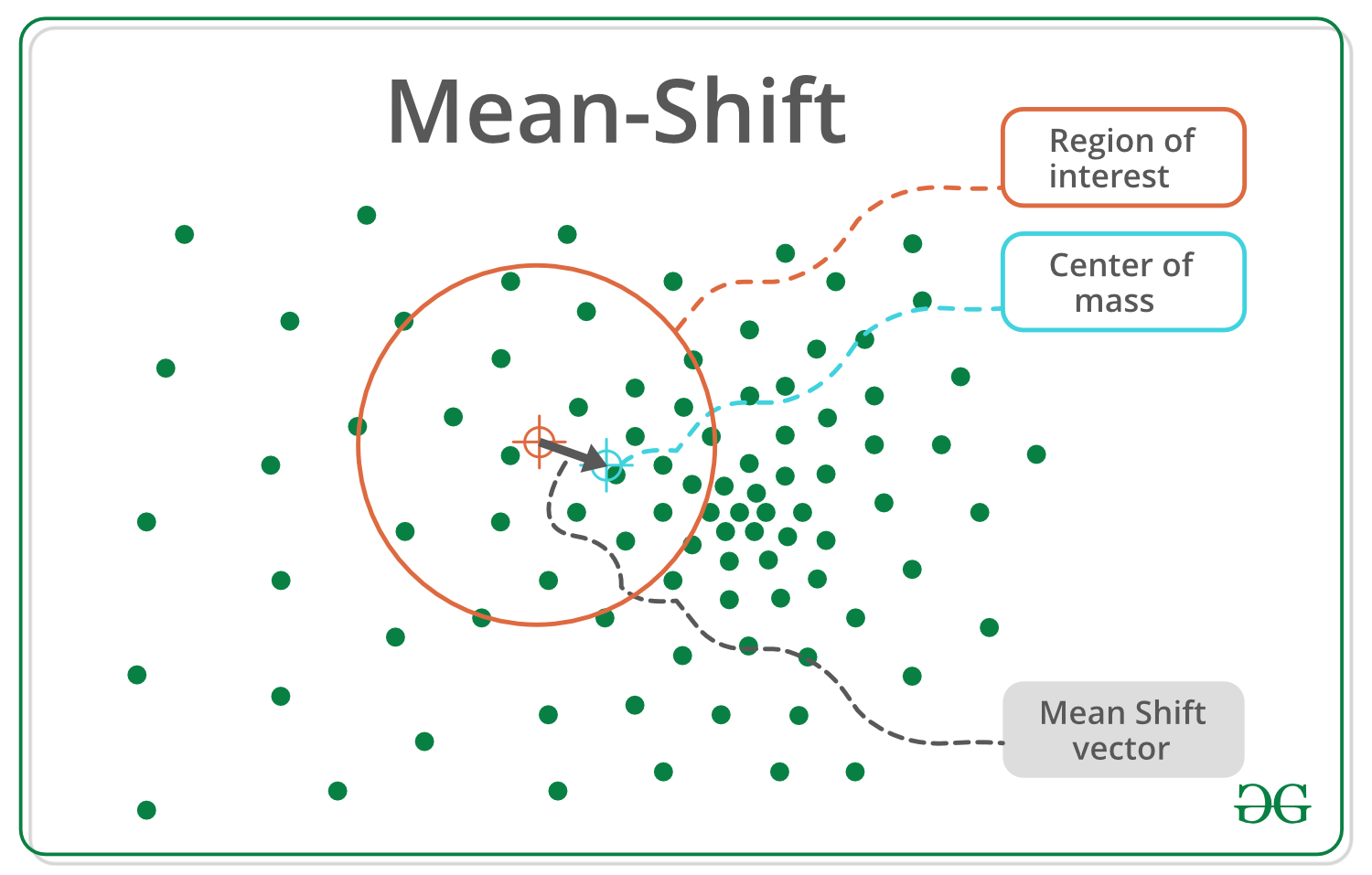 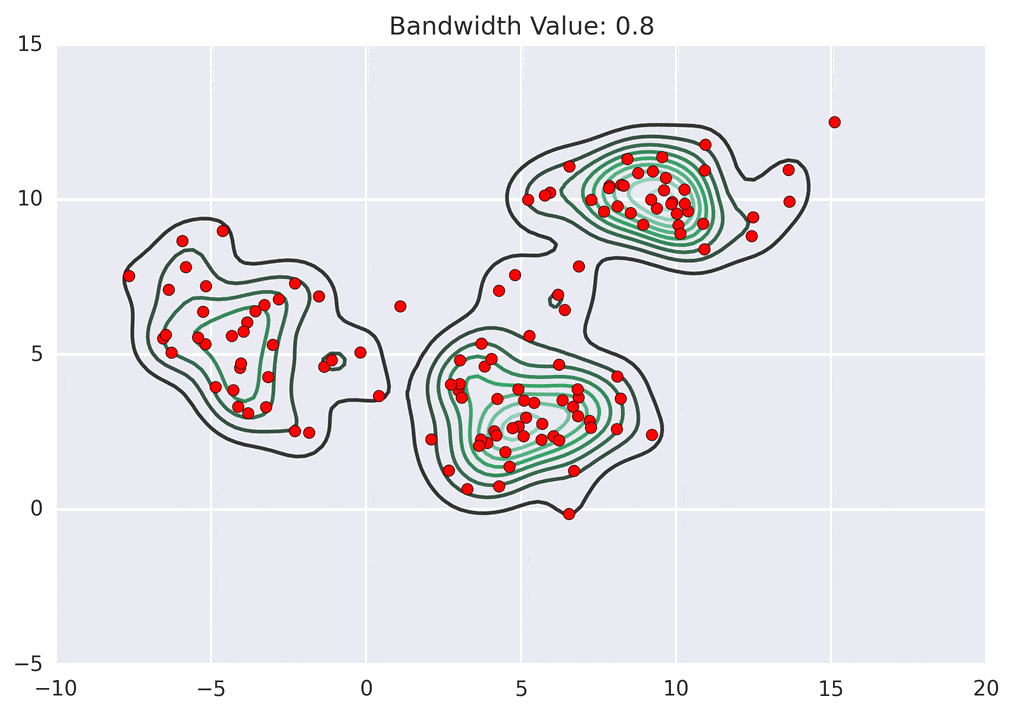 ‹#›
ML4ASTRO2                                            Efe Öztaban
4)  CLUSTERING
Parameters of the Clustering algorithm:

Start velocity, End velocity
Seeds
Otsu factor
Weighting method
Alpha, beta (soft clustering thresholds)

Bandwidths (for every cluster)
Feature importance factors

Hyper-parameter tuning is applied.
Firstly, Silhouette coefficient (cohesion and separation) is used to eliminate most of the parameter combinations.
fixed values for the each cloud group determined from Gaussian fits
adjusted for every cloud group
fixed values as gaussian kernel weighting and (0.7,0.2)
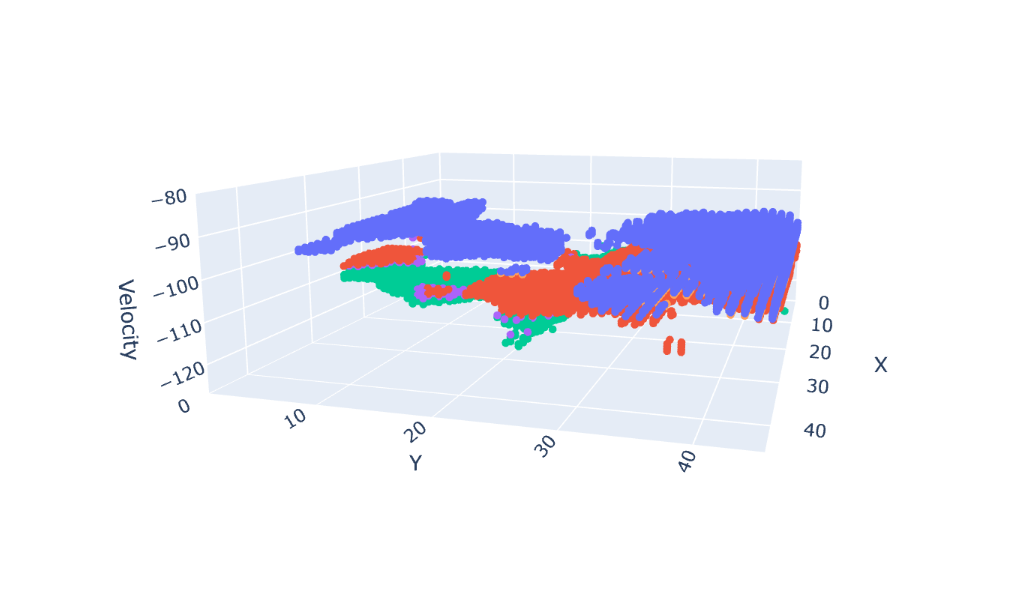 Hyperparameters to tune
‹#›
ML4ASTRO2                                            Efe Öztaban
1
4)  CLUSTERING
upper layer
main layer
Then, best parameters are selected with specific error functions.
1) Shape Smoothness Error
Aim: To ensure that the shapes of the clouds are smooth and there are no abrupt changes in shape.



2) Eccentricity Consistency Error   
Aim: To determine how consistent the edges of the clouds are with their central portion.
lower layer
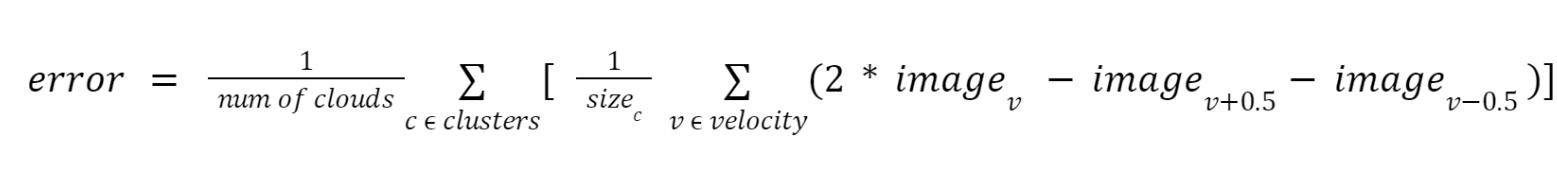 2
arbitrary layer
center
layer
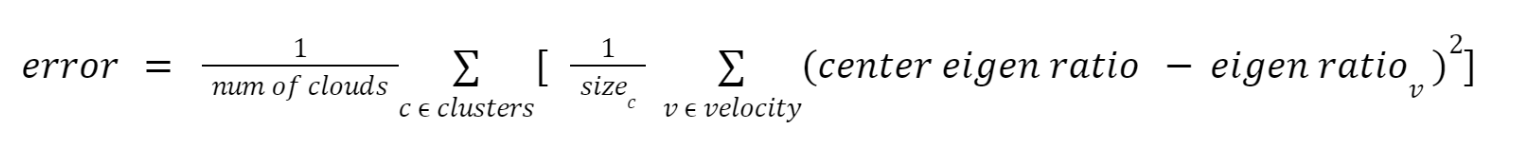 arbitrary layer
‹#›
ML4ASTRO2                                            Efe Öztaban
RESULTS
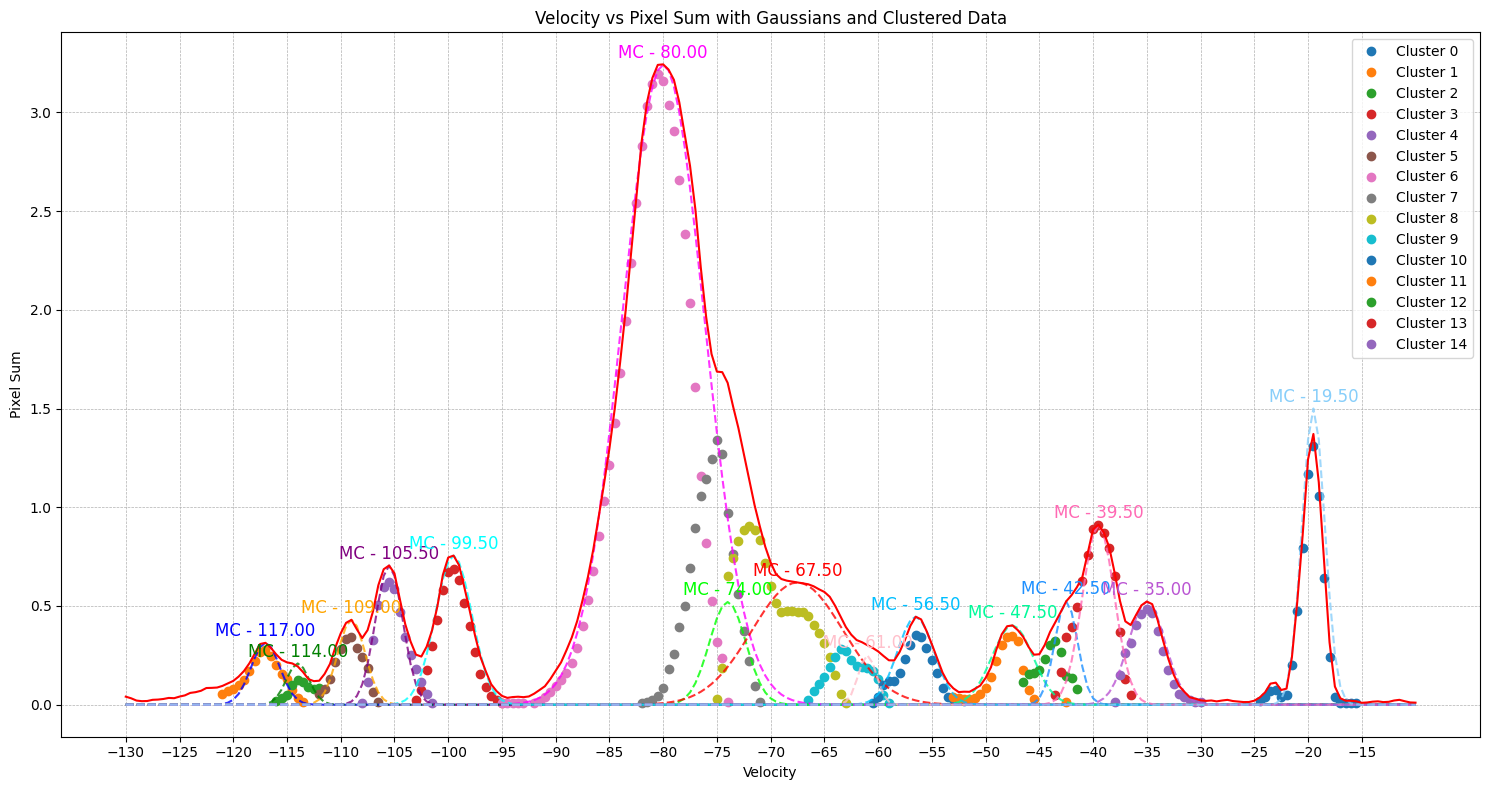 ‹#›
ML4ASTRO2                                            Efe Öztaban
RESULTS
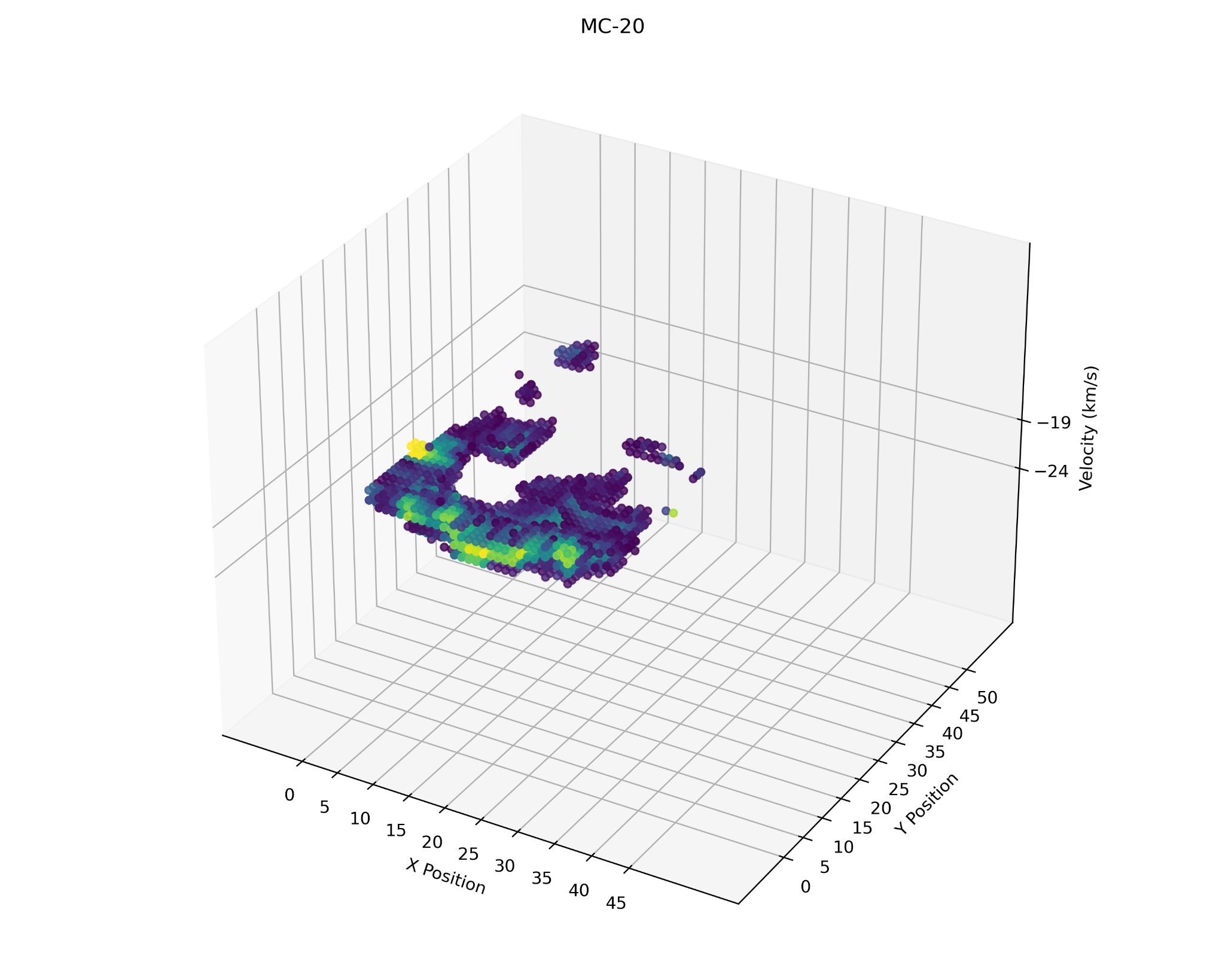 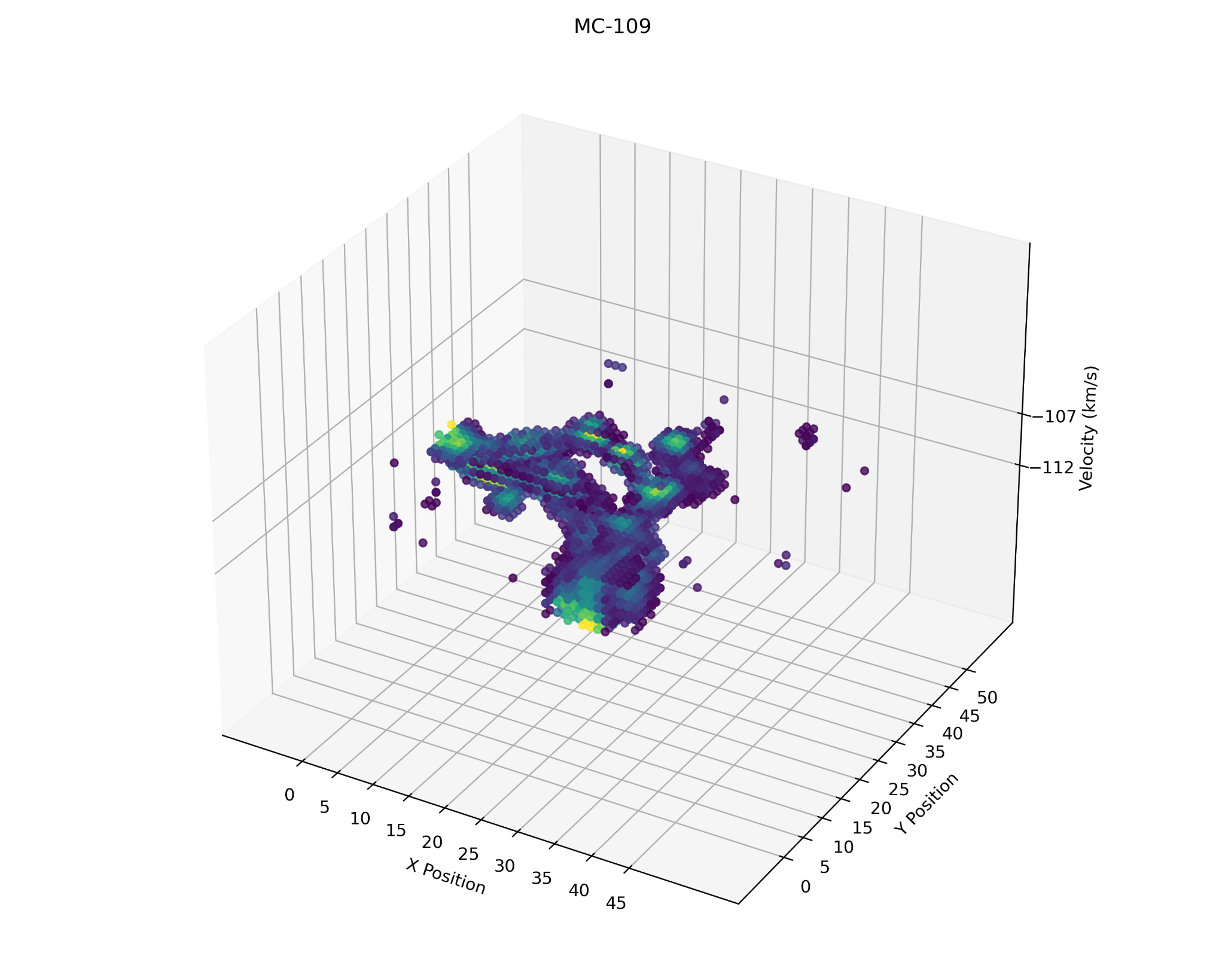 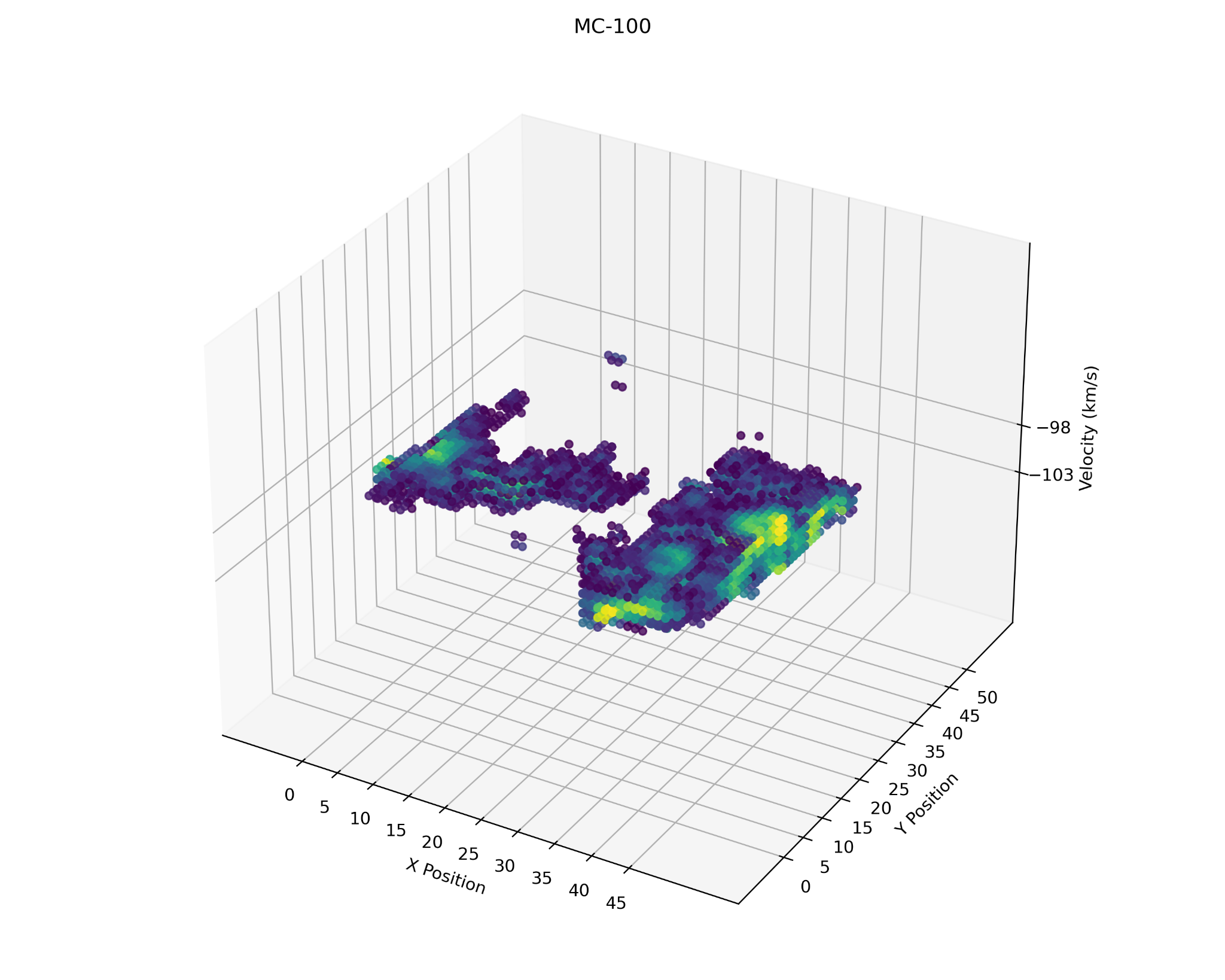 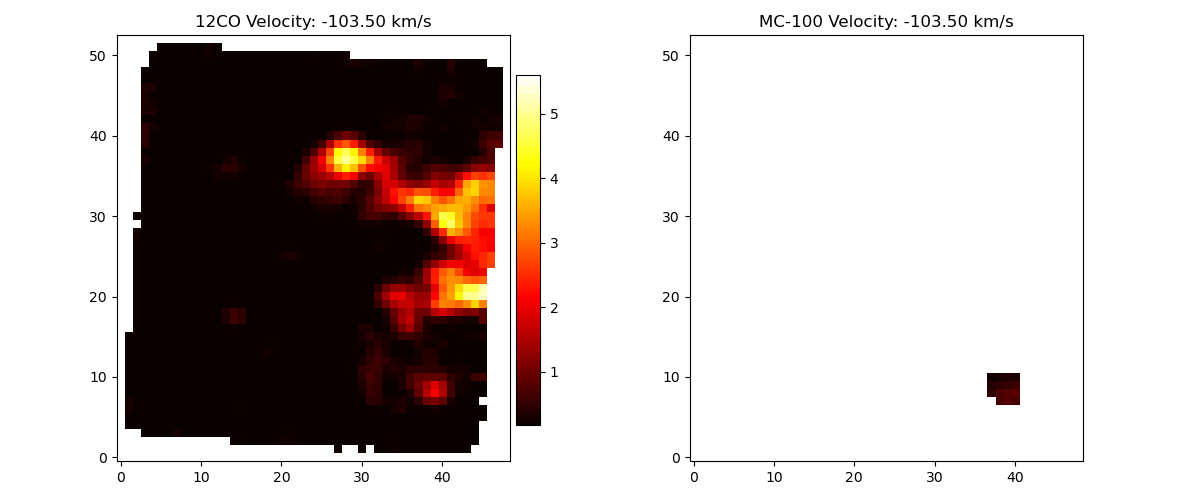 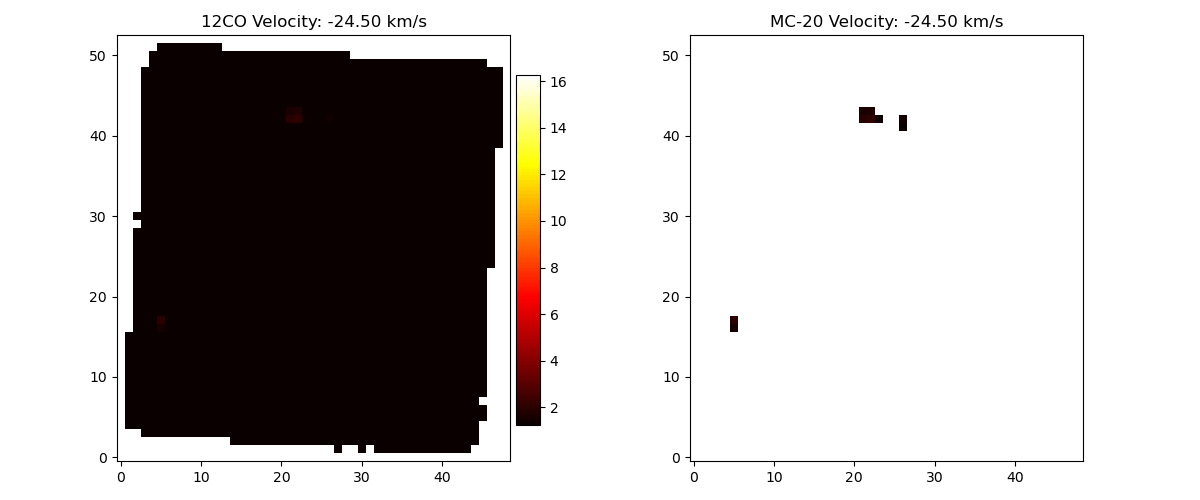 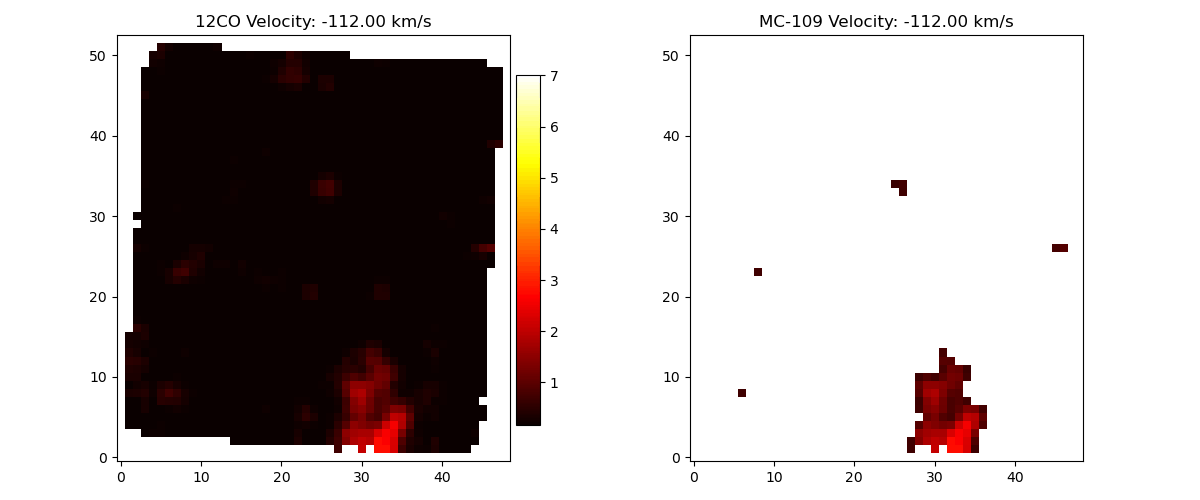 ‹#›
ML4ASTRO2                                            Efe Öztaban
RESULTS
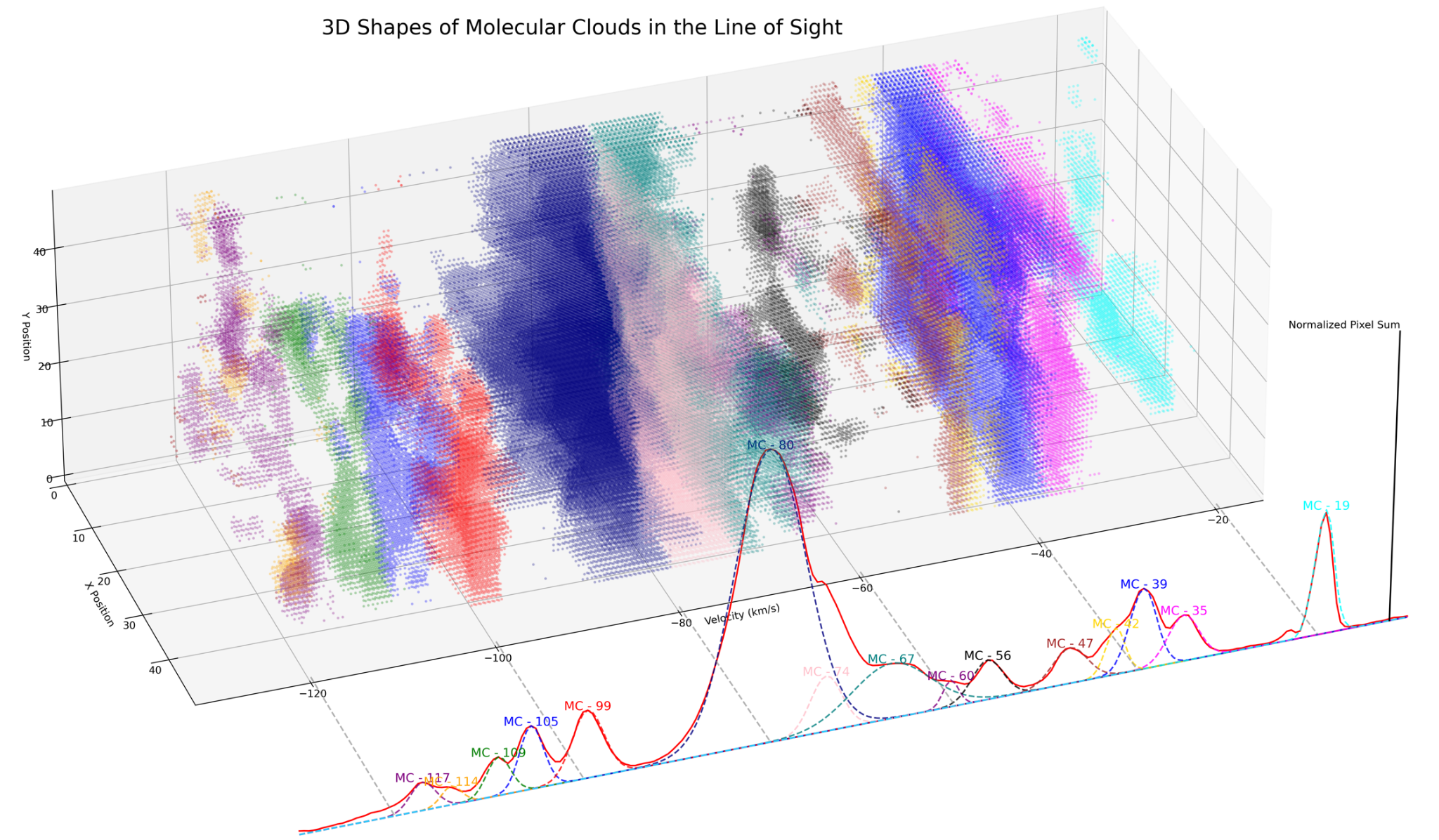 ‹#›
ML4ASTRO2                                            Efe Öztaban
DSH SIMULATIONS         (this part is done by Dr. Emrah Kalemci & Ahmed Abdullah Abbasi)
Free parameters: distance to the source, whether the clouds are at the near or far distance and an overall normalization.

Distance varied 0.1 kpc between 4 - 7 kpc and 10-15 kpc
15 clouds are placed in both near and far distances    

Chandra image and generated images are binned radially and axially. A 𝜒2 minimization is applied to the histogram of amplitude of signals in the same radial and axially divided areas to find the best combination of cloud and source distances.
~2.6 million simulated images
‹#›
ML4ASTRO2                                            Efe Öztaban
DSH Image fitting, radial    (this part is done by Dr. Emrah Kalemci & Ahmed Abdullah Abbasi)
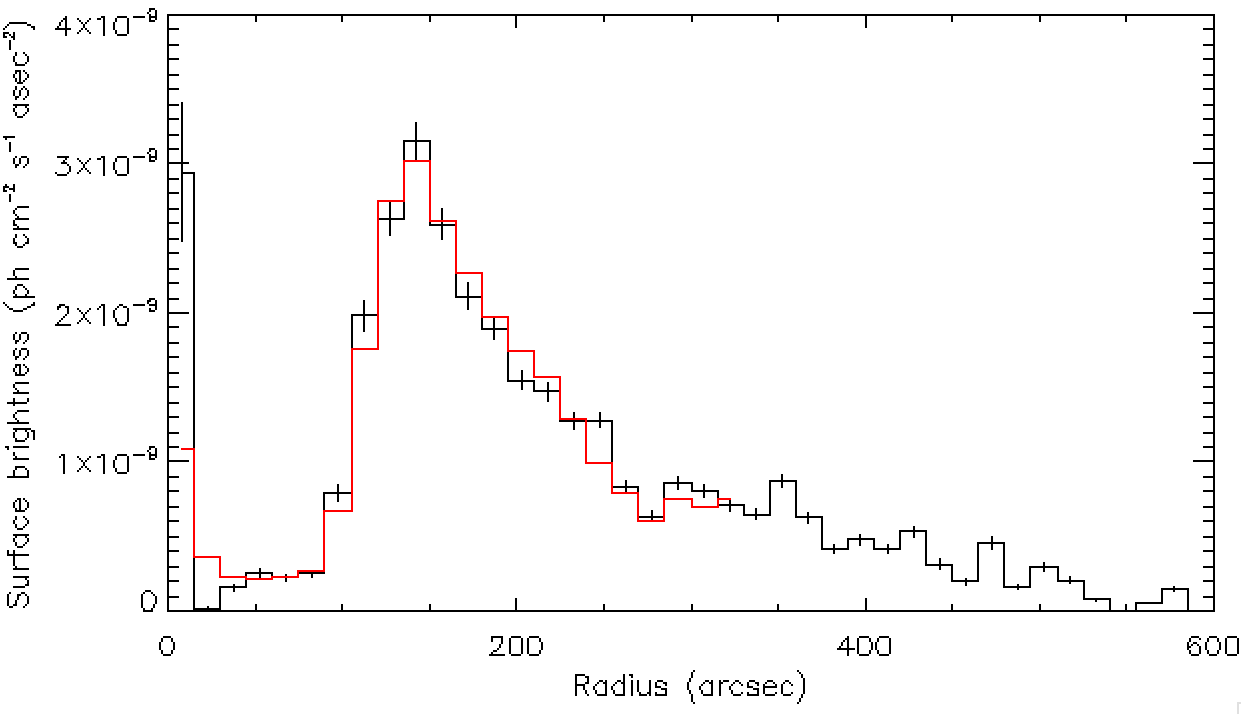 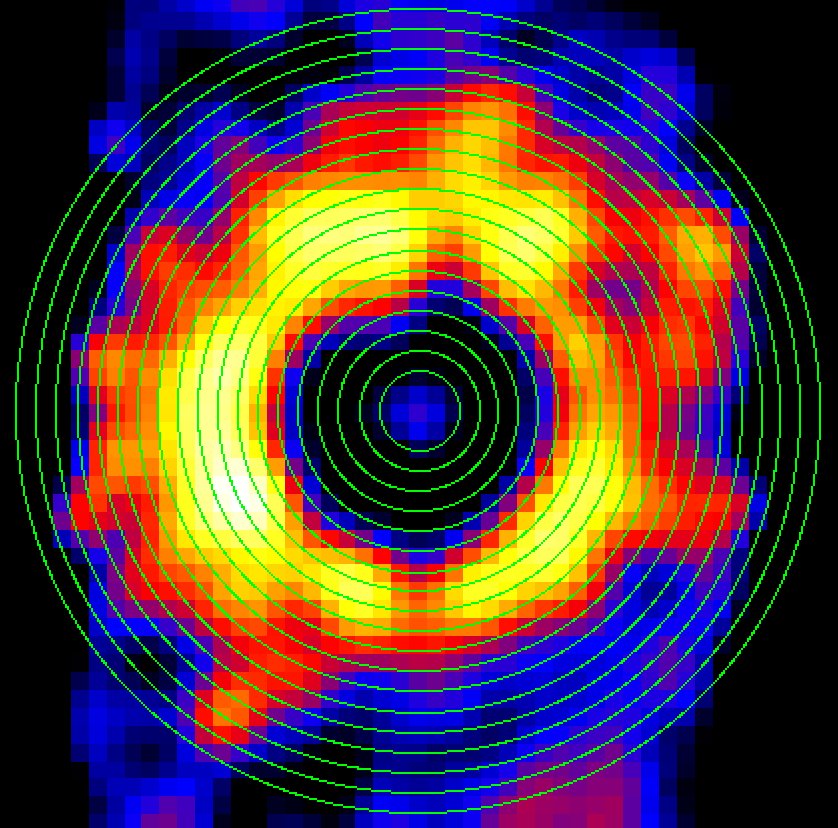 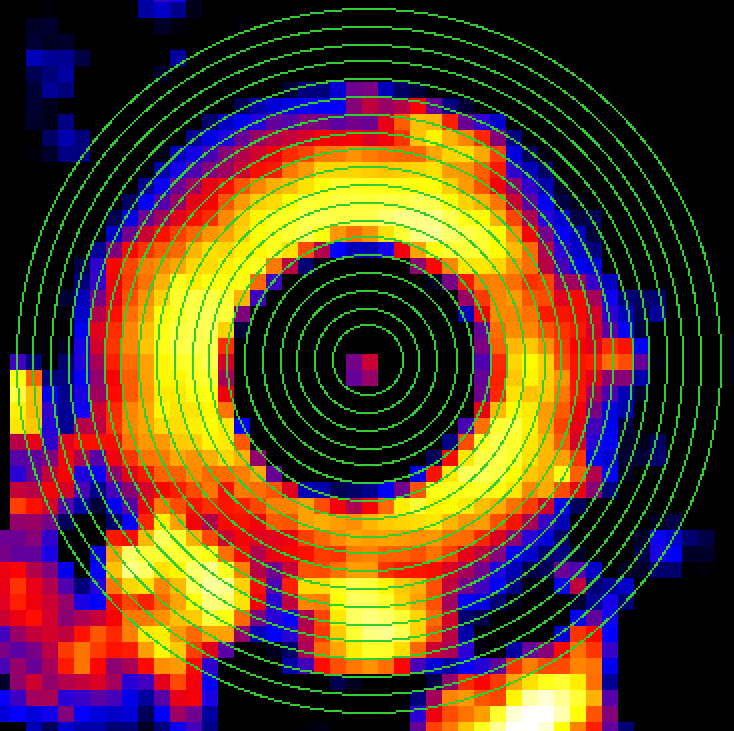 Radial binning best fit: Distance 13.6 kpc
However some features are not present in Chandra image.
Generated best fit image
CHANDRA
‹#›
ML4ASTRO2                                            Efe Öztaban
DSH Image fitting, axial    (this part is done by Dr. Emrah Kalemci & Ahmed Abdullah Abbasi)
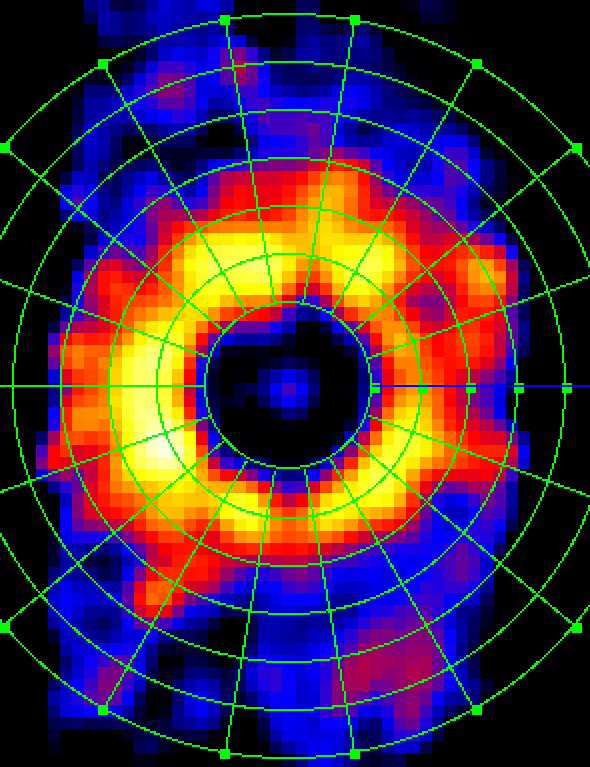 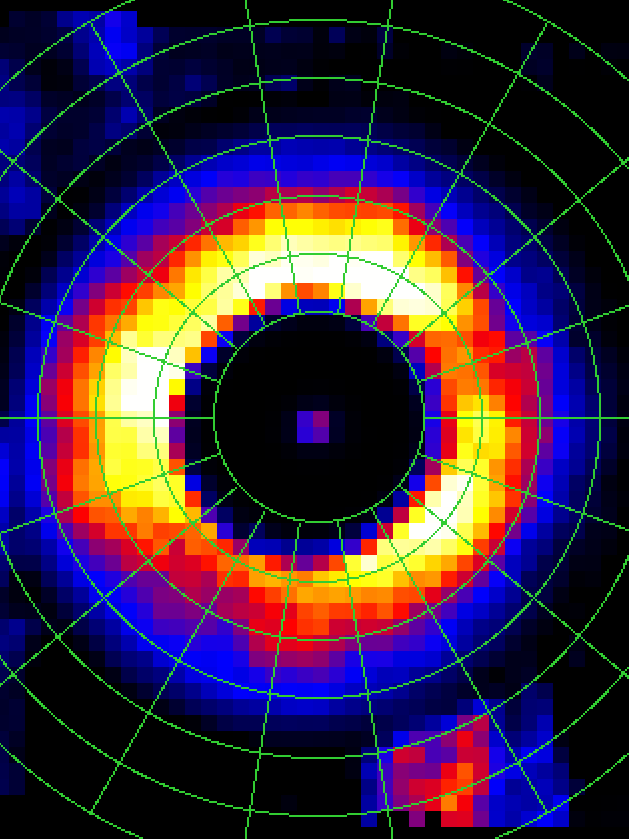 The image is divided into ~90 wedges with similar signal to noise ratio. Fitting the amplitude distribution again yield 13.6 kpc.
Generating images allow us to compare features and determine near/far distances in an alternative manner. Axial fitting produced better results in terms of picking the features.
CHANDRA
Generated best fit image
‹#›
ML4ASTRO2                                            Efe Öztaban
FUTURE WORK
Complete generating energy dependent images taking into account energy dependent absorption in clouds.

Once method is confirmed, we will write new proposals for APEX and other mm wave observatories together with imaging X-ray telescopes (Chandra, XRISM, SWIFT, IXPE) to apply the method for other sources.

We will look for relic halos in eROSITA.

We will prepare for future observatories, conduct simulations with ATHENA using REFLEX+SIXTE (Work already started)

We will investigate if we could use Artificial Neural Networks to do the image fitting to obtain cloud parameters and source distance. (Discussions underway on methodology)
‹#›
ML4ASTRO2                                            Efe Öztaban
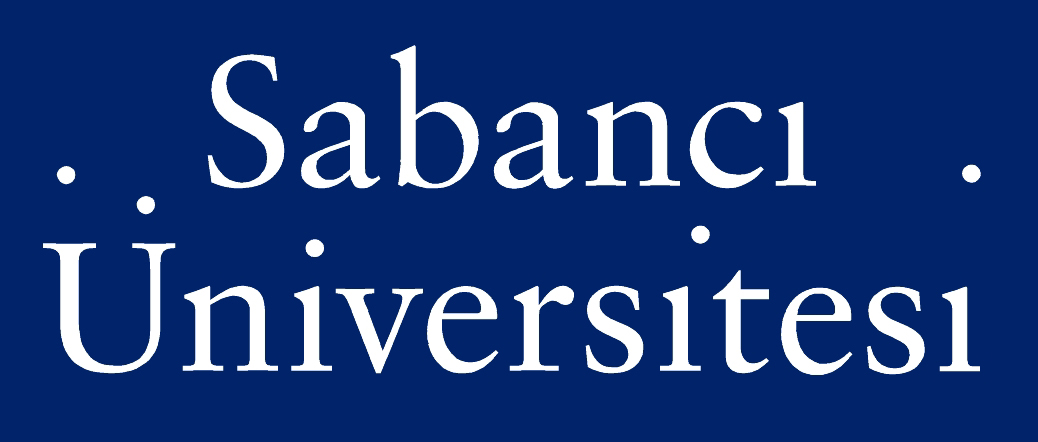 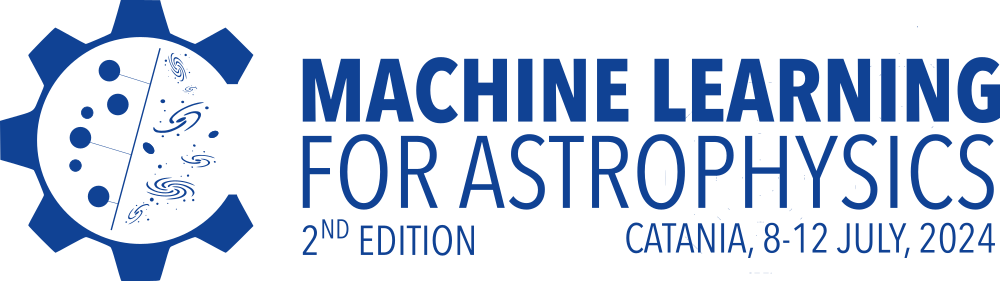 Thank you for your attention.
ANY QUESTIONS?
Efe Öztaban
Sabancı University

efeoztaban@sabanciuniv.edu
Galactic Rotation Curve and Distance Ambiguity
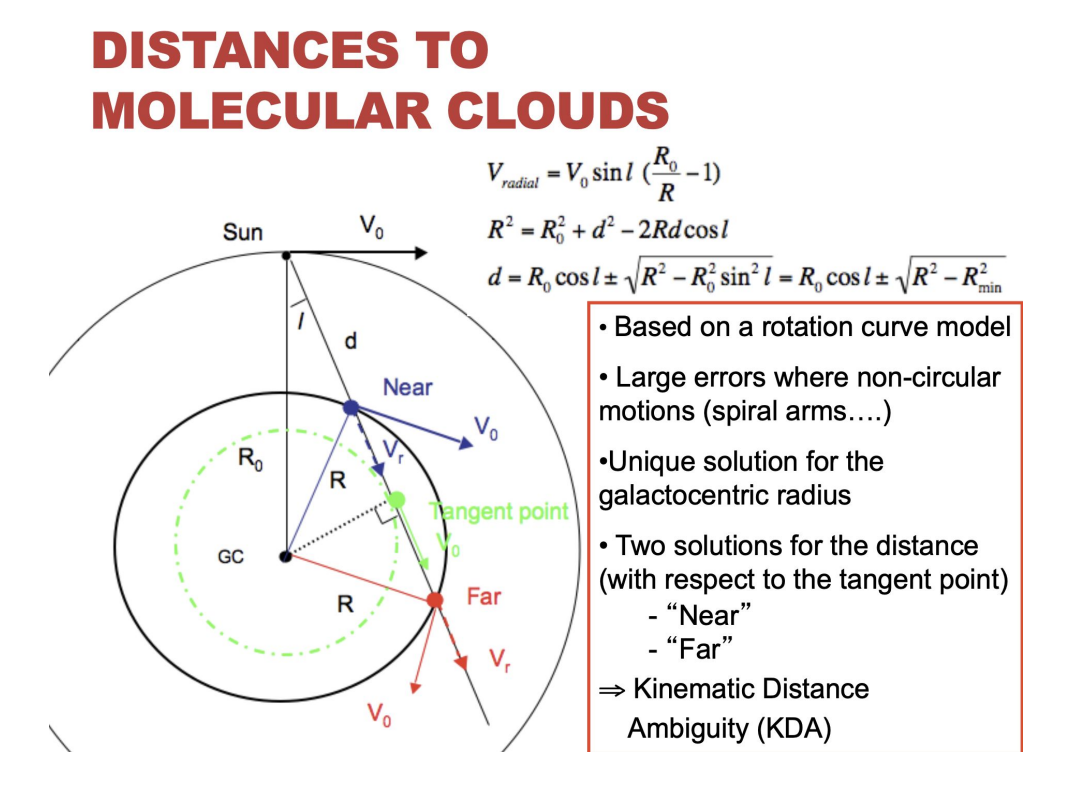 distance ambiguity
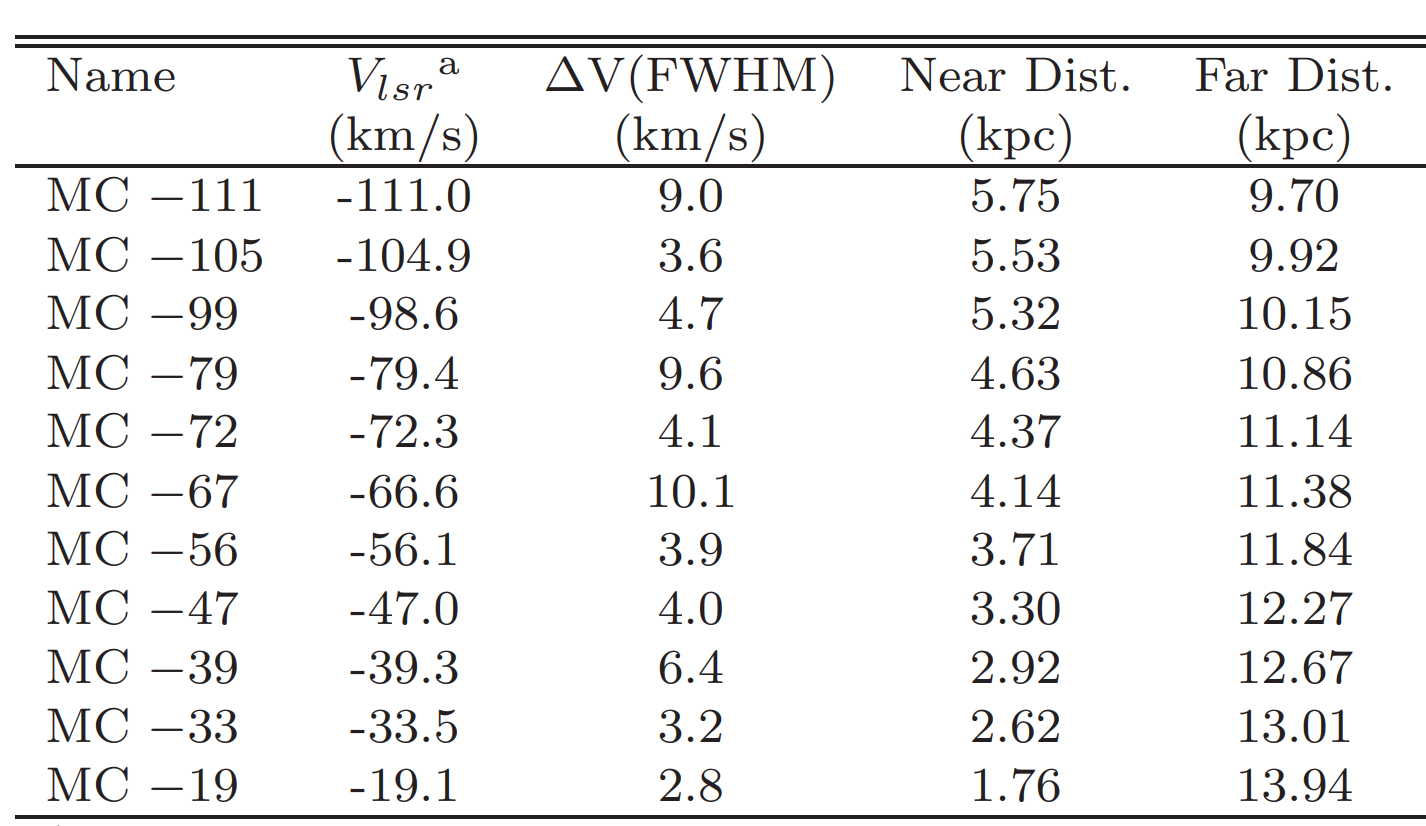 ‹#›
ML4ASTRO2                                            Efe Öztaban
Resolving Distance Ambiguity with Multi-Energy Analysis
(this part is done by Dr. Thomas Stanke and Enno Nussbaum)
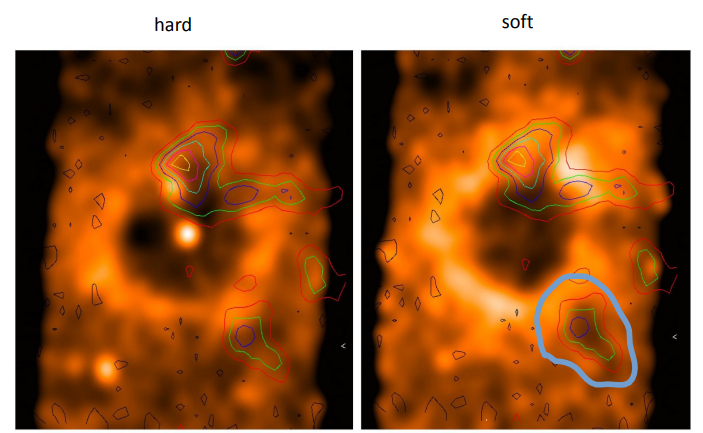 “black spot” in soft X-ray image
not visible in hard X-ray image
absorbing cloud at -105 km/s (d= 6.2/8.8 kpc)
scattering cloud must be at far distance
This resolves the near/far distance problem in ApJ paper.
‹#›
ML4ASTRO2                                            Efe Öztaban